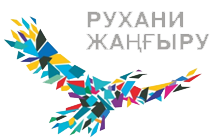 Благородные поступки Аль Фараби
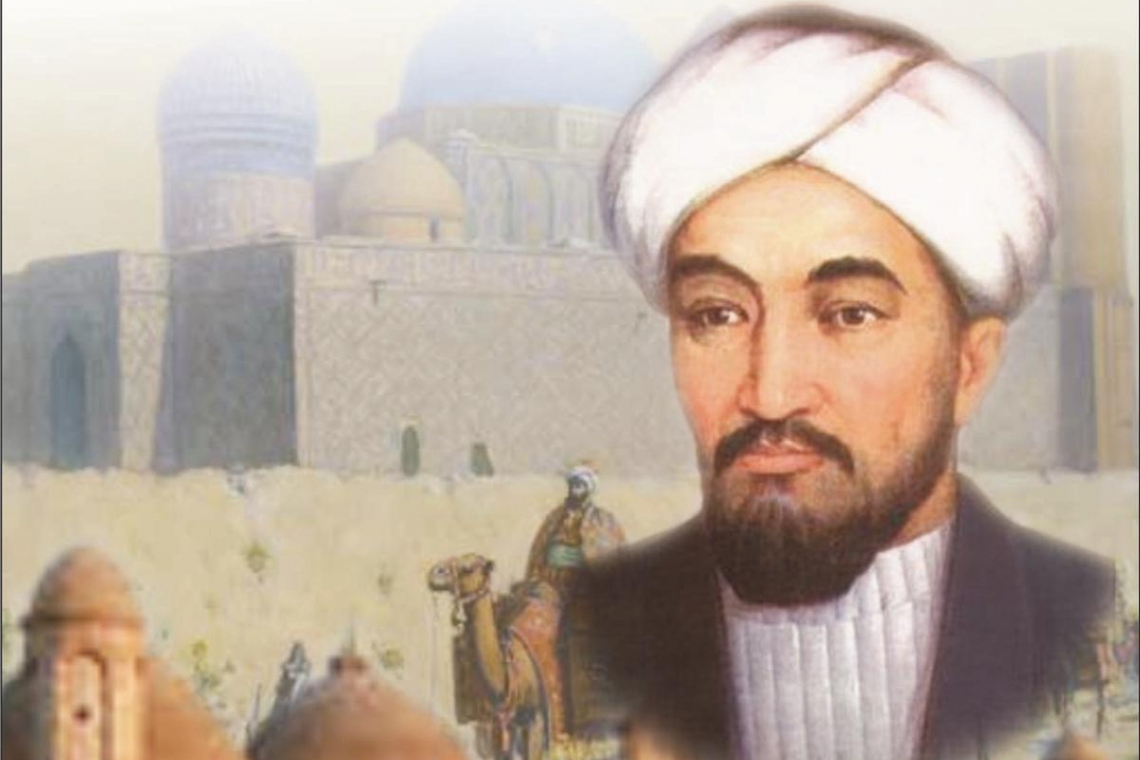 Подготовила 
Библиотекарь СШ №5
Суфтина Т.А.
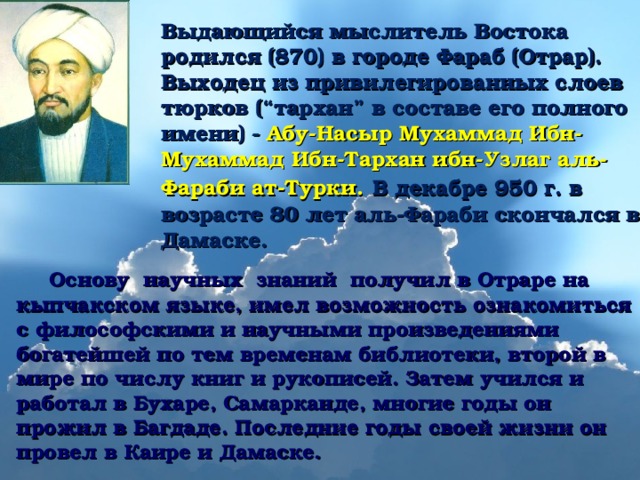 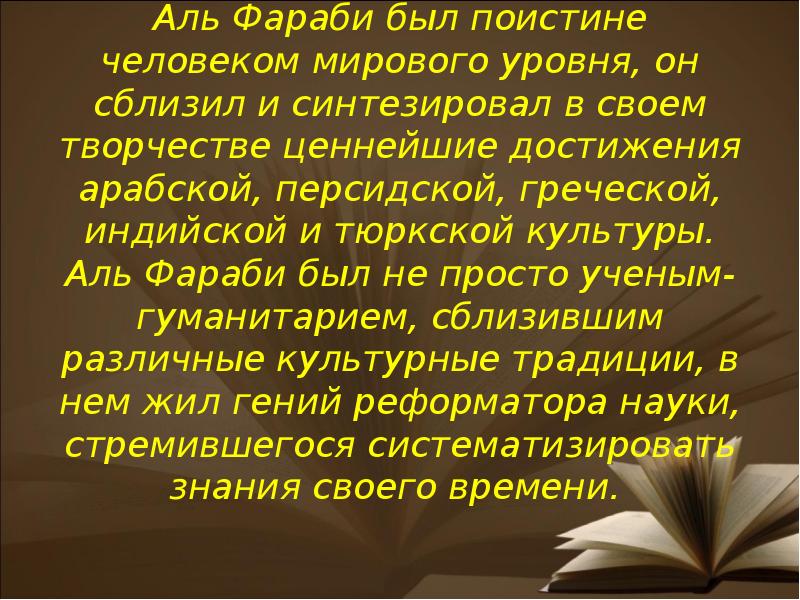 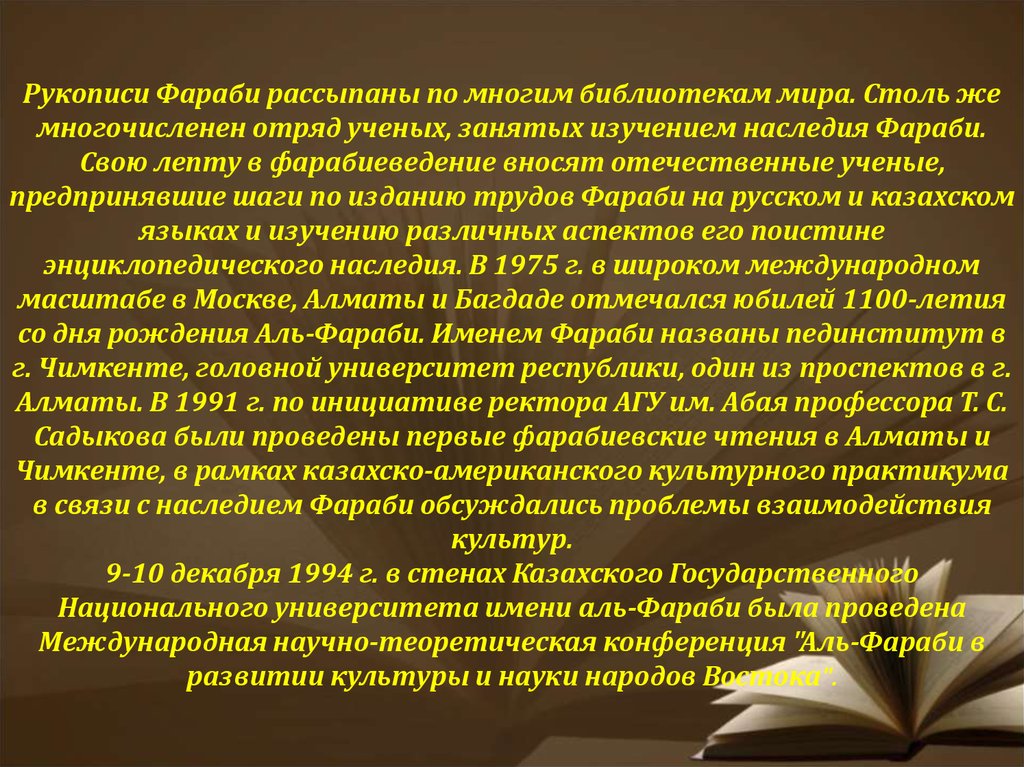 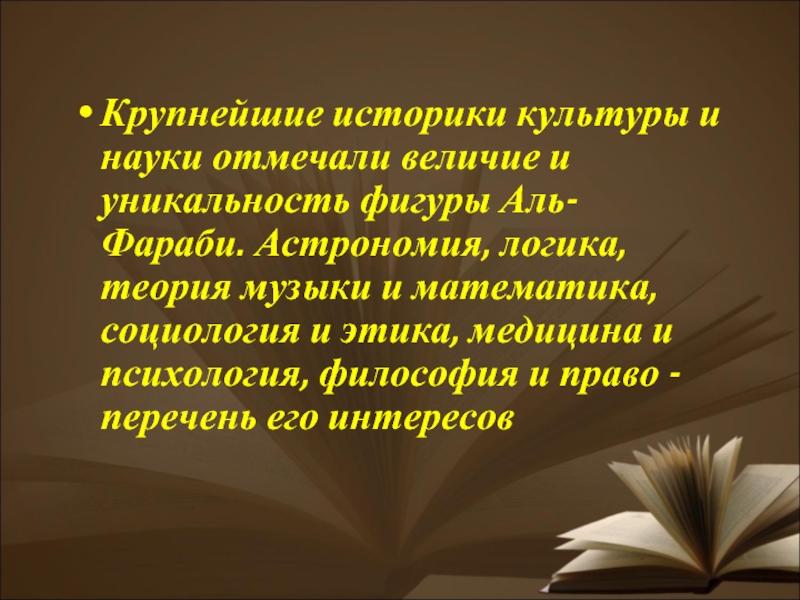 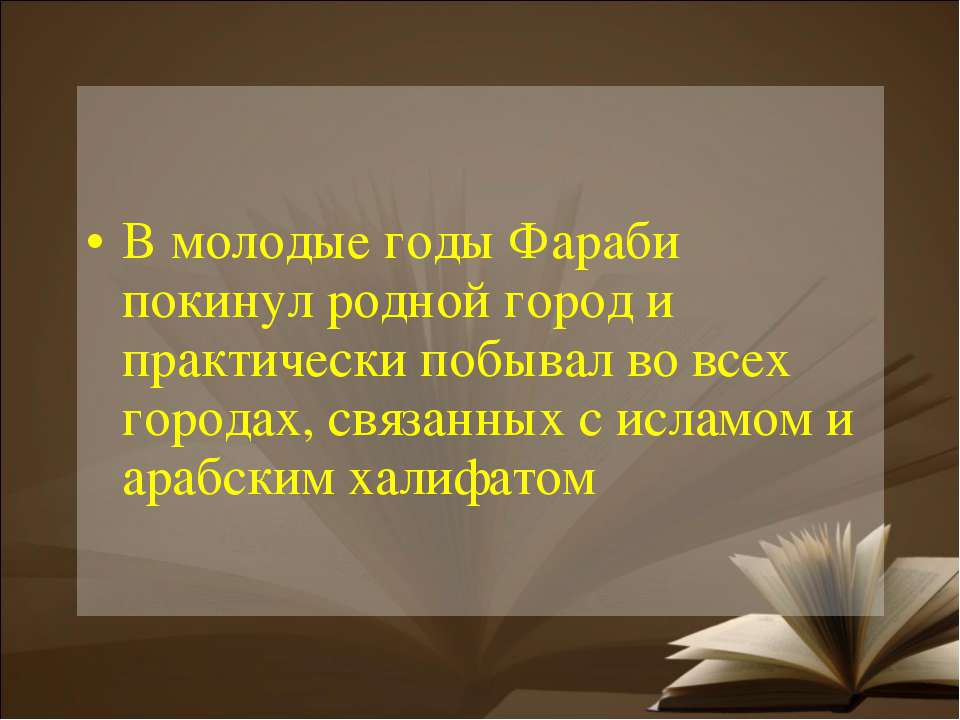 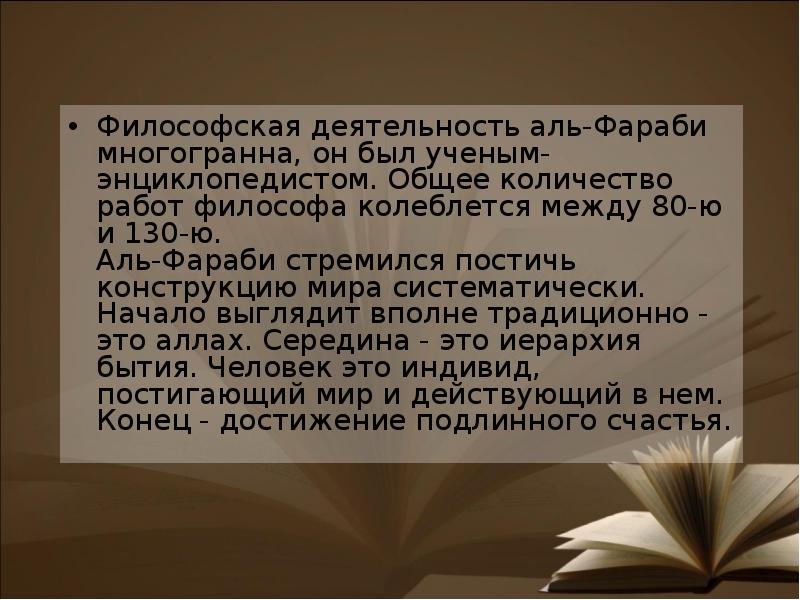 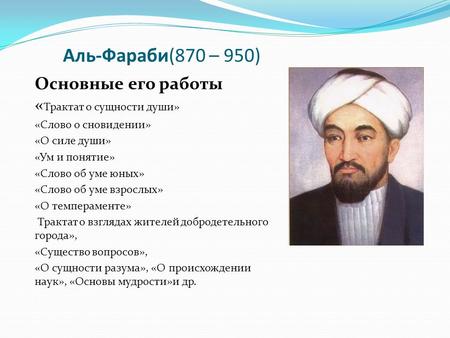 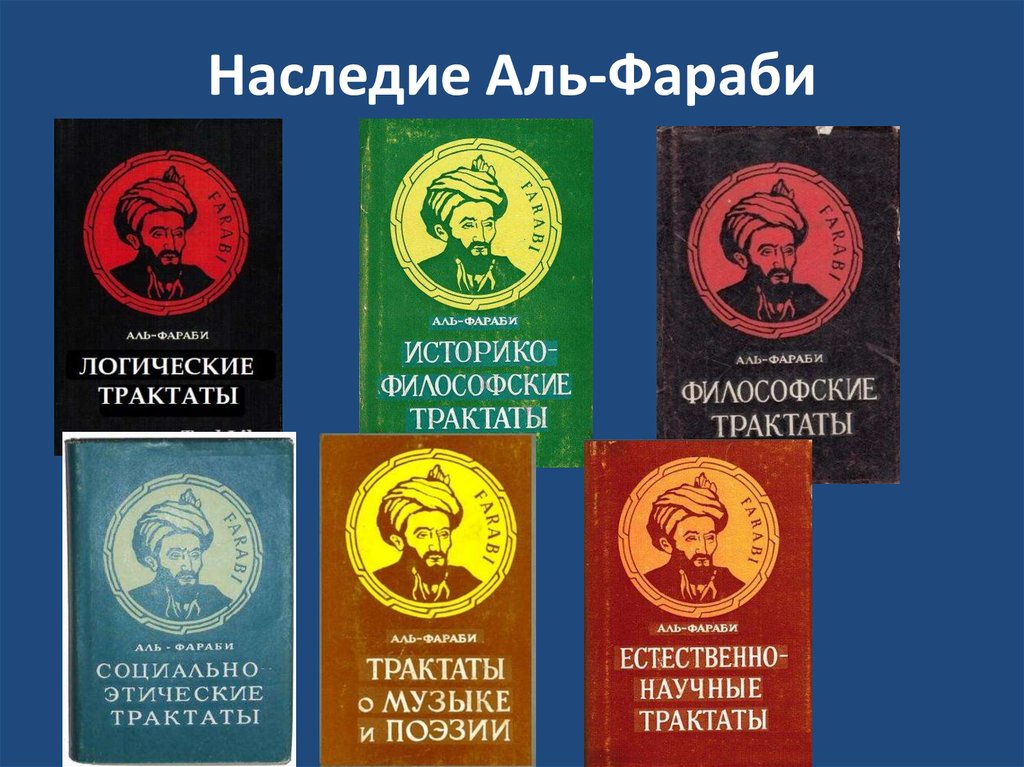 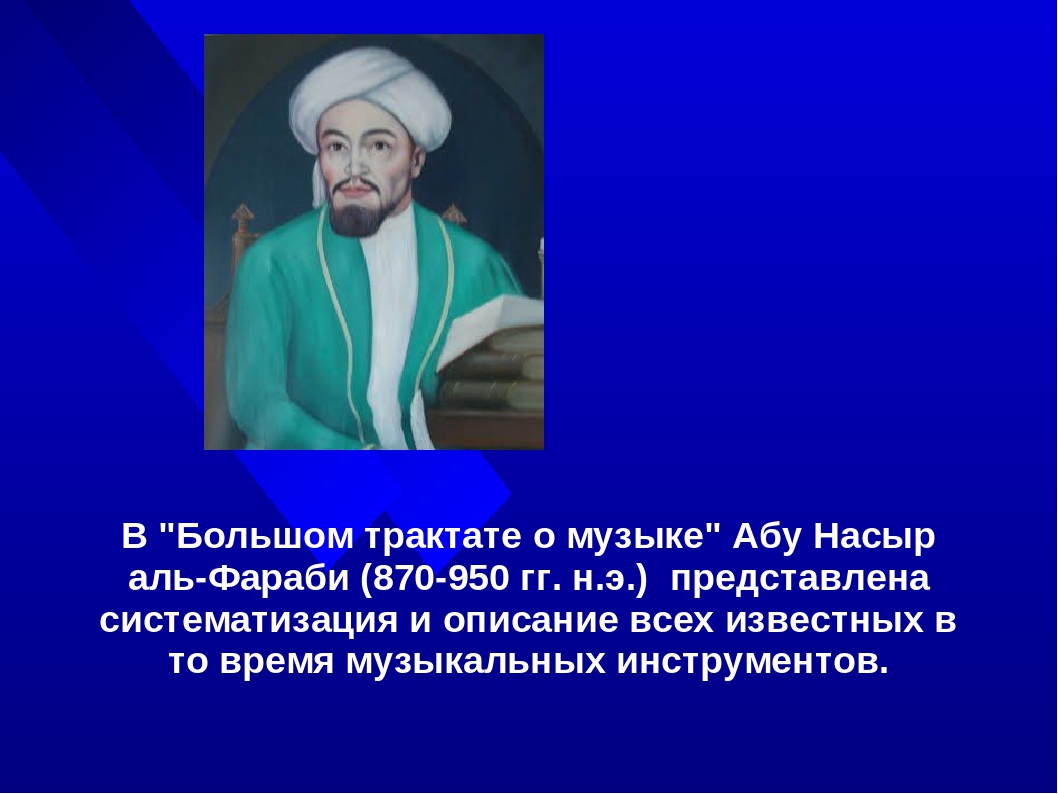 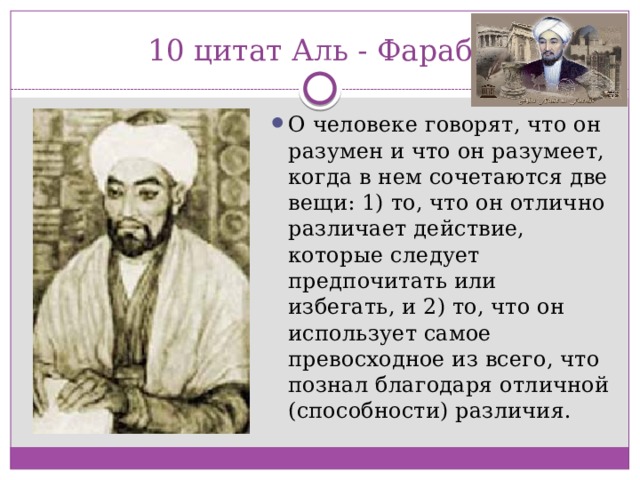 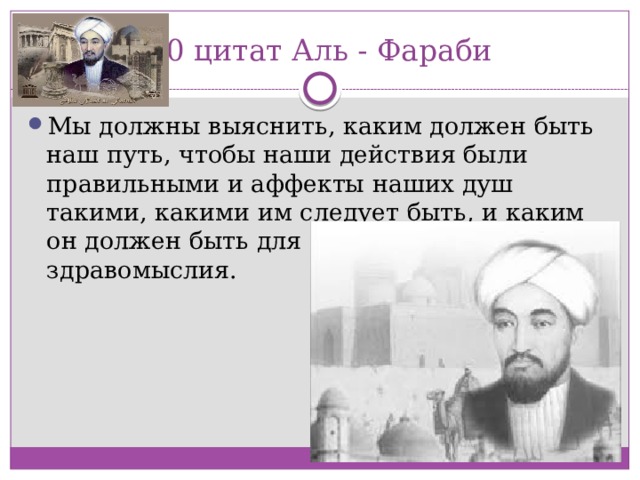 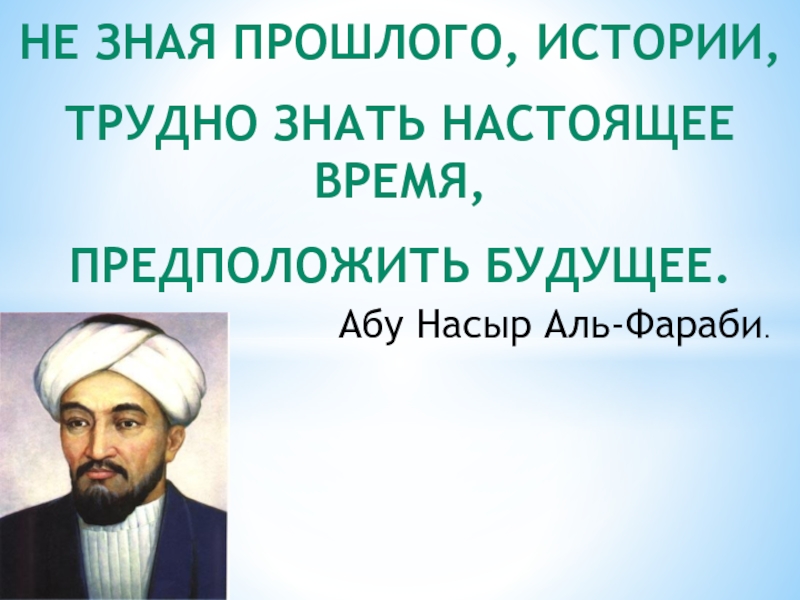 Человек стал человеком
    благодаря разуму.
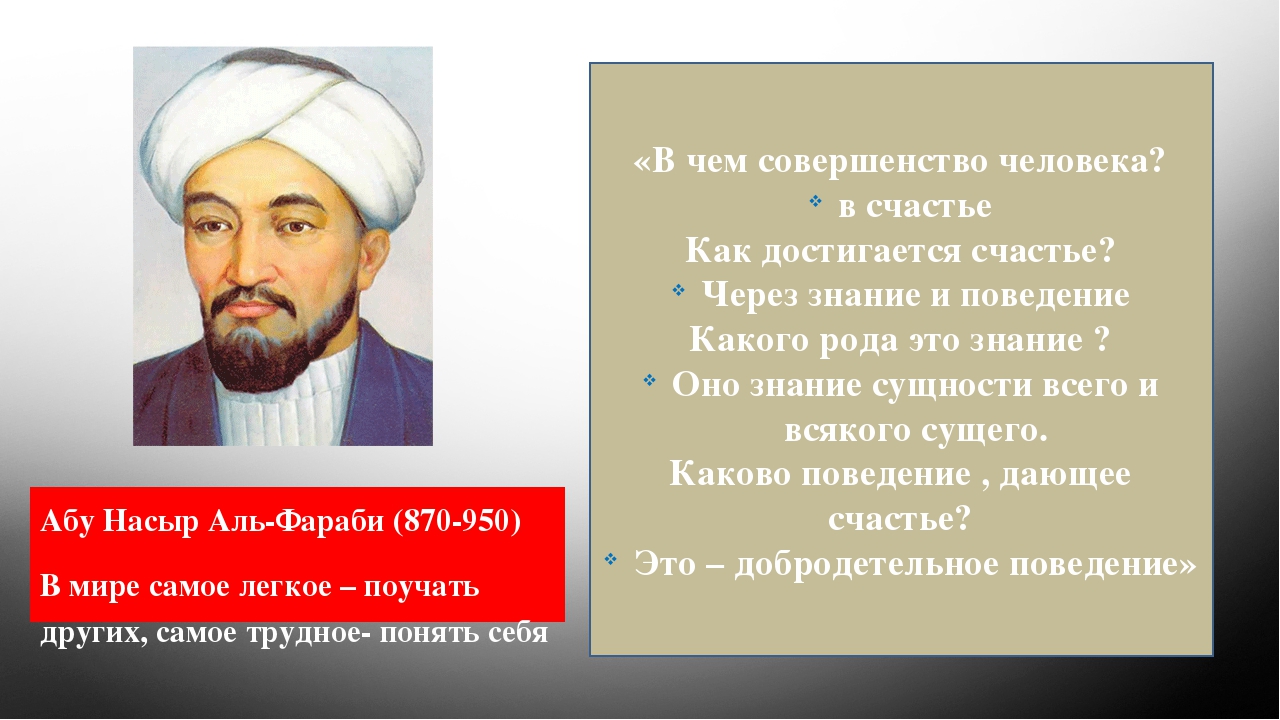 Абу Насыр Аль-Фараби (870-950)
     В мире самое легкое поучать других, самое трудное –понять себя
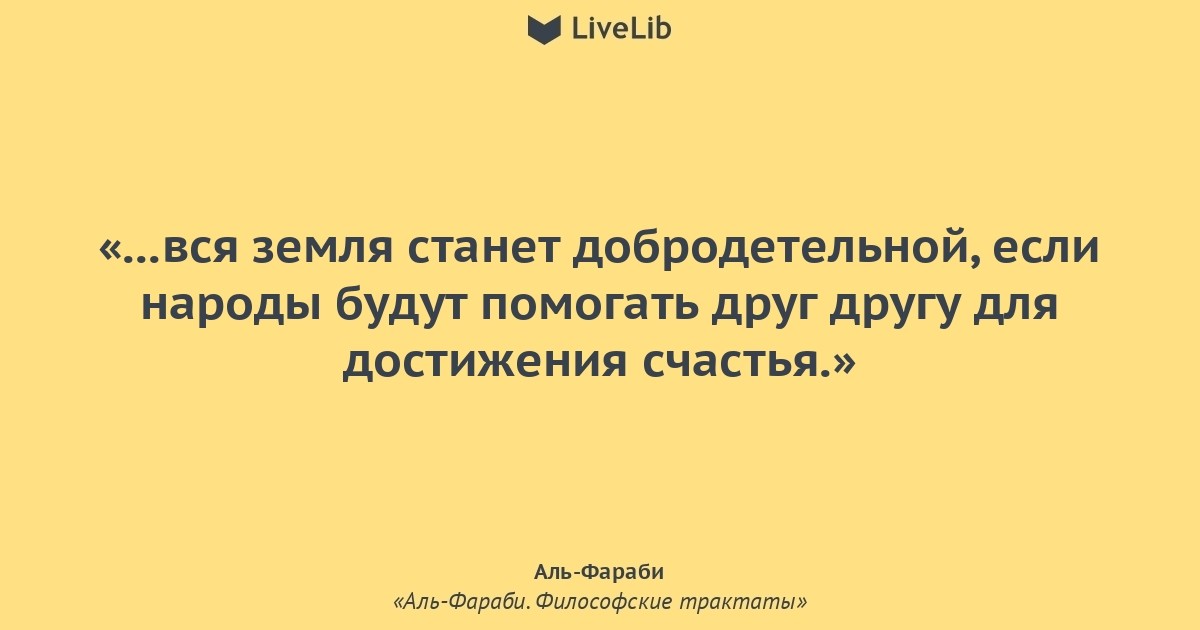 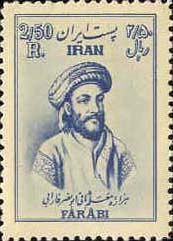 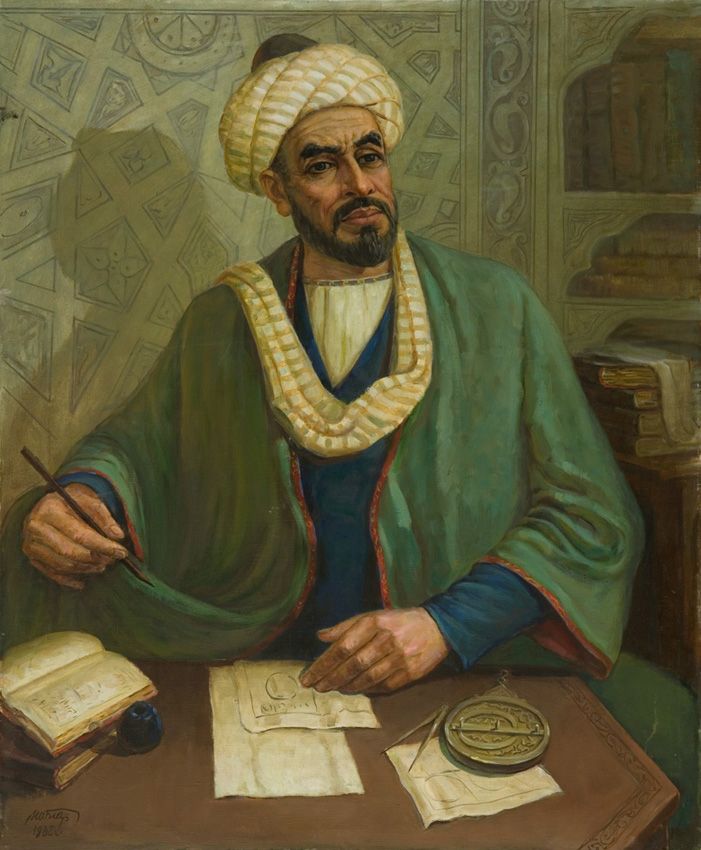 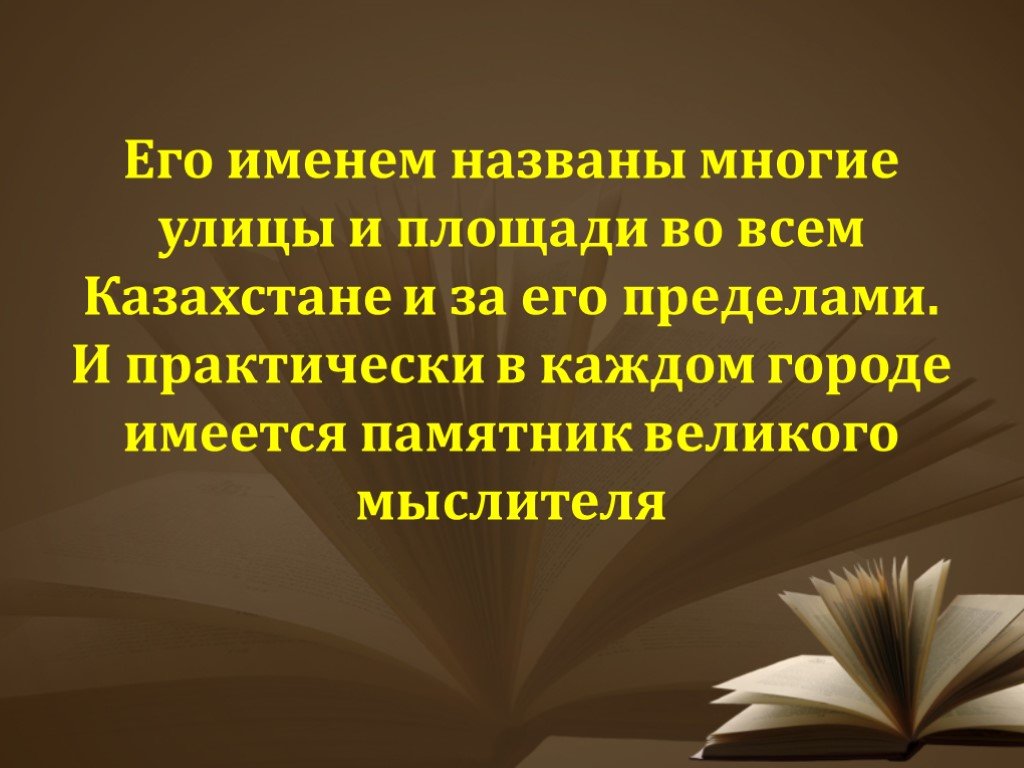 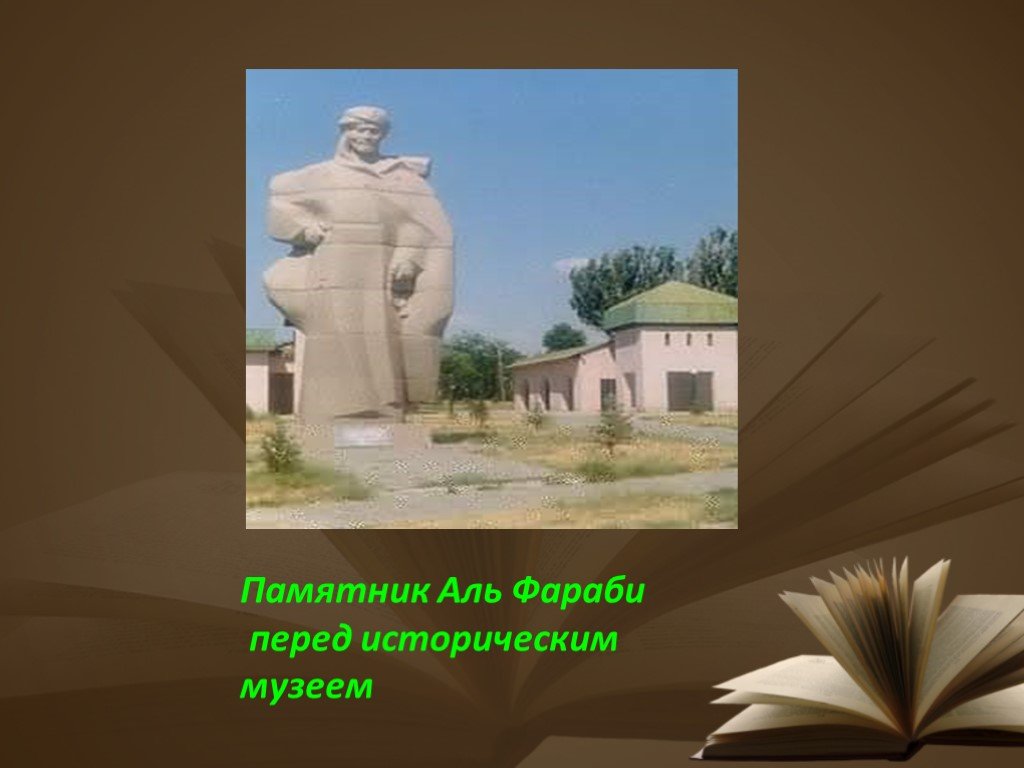 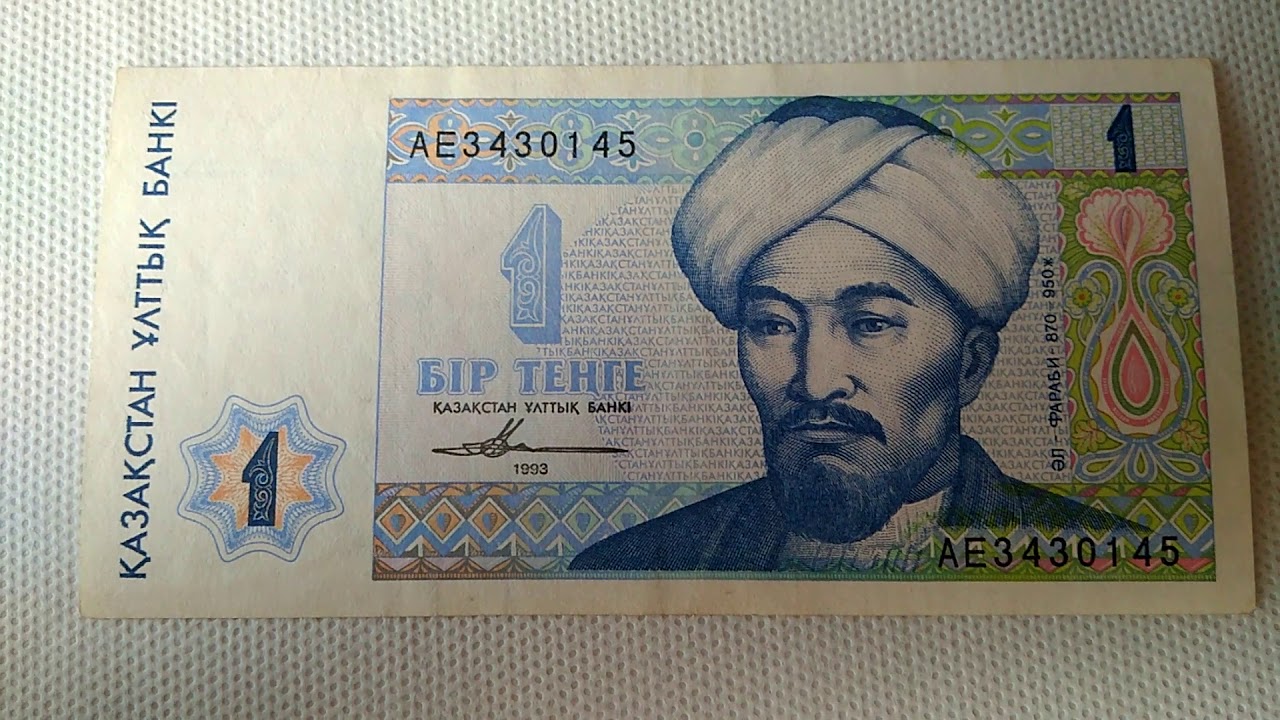